Interactive Ray Tracing of Large Models Using Voxel Hierarchies
Attila T. Áfra

Budapest University of Technology, Hungary
Babeș-Bolyai University, Romania
Massive model rendering
Billions of primitives
CAD
Scientific visualization
3D scanning
Visual effects
Many challenges
Limited memory usage
Interactive performance
Quality / advanced shading
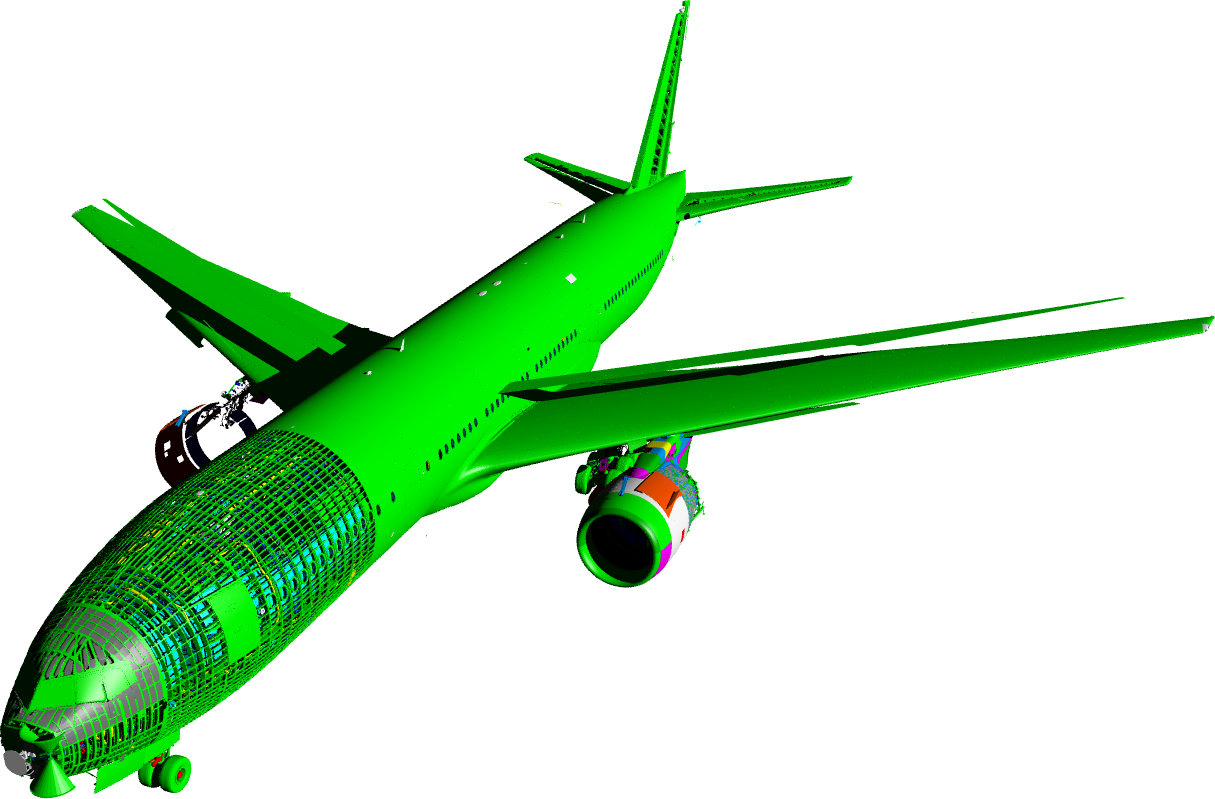 Boeing 777
337M triangles
13 GB
Previous work
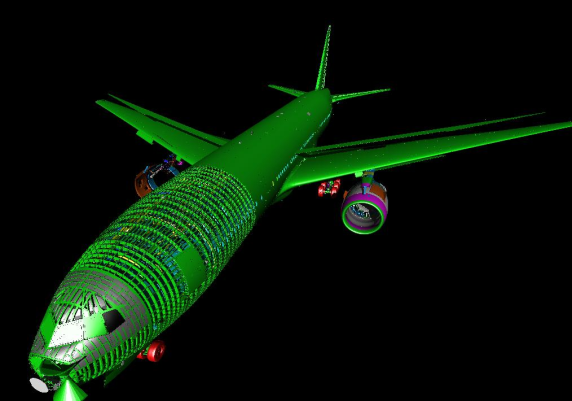 … and many more!
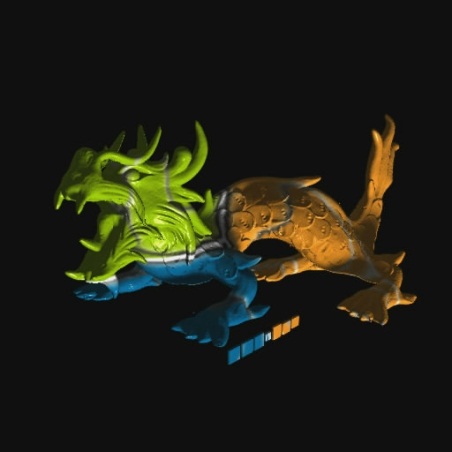 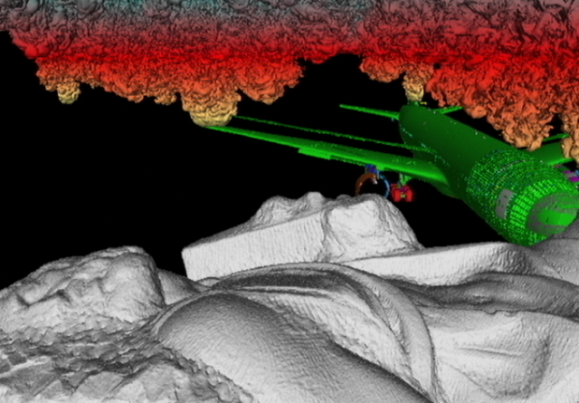 [Wald et al. 2004]
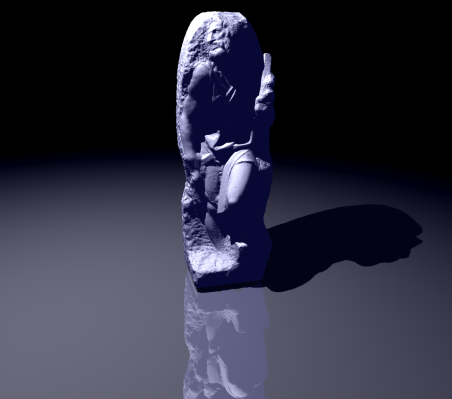 GigaVoxels[Crassin et al. 2009]
Far Voxels
[Gobbetti and Marton 2005]
R-LODs[Yoon et al. 2006]
Feature comparison
Method overview
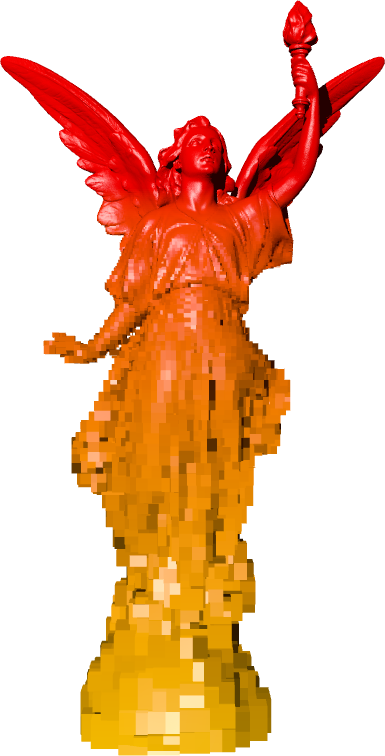 Ray tracing (CPU)
Out-of-core kd-tree
Original geometry: triangles
LOD: voxels

Custom memory manager
Software address translation
Asynchronous I/O, compression
Out-of-core kd-tree
Three types of nodes
Basic
LOD: voxel
Every 3rd level
Leaf: triangles
Grouped into treelets
LOD  other treelets
Leaf  triangles
Blocks
Treelets  blocks
Breadth-first order
Two types of blocks
Treelet blocks
Triangle blocks
Blocks  LOD levels
Block size: 64 KB
LZ compressed
Ratio: ~50-60%
LOD voxel
Fills kd-node
kd-node
LOD voxel
Fills kd-node
Shading attributes
Normal
Color
Per-face or average
kd-node
normal
LOD voxel
Fills kd-node
Shading attributes
Normal
Color
Per-face or average
Radius of enclosing sphere  LOD
kd-node
R
normal
LOD voxel
Fills kd-node
Shading attributes
Normal
Color
Per-face or average
Radius of enclosing sphere  LOD
kd-node
R
normal
LOD error metric
Ray traversal algorithm
if node is LOD
    if children not loaded
        request block, intersect voxel
        break
    if LOD error < threshold
        intersect voxel
        break
    ...
else if node is leaf
    if triangles not loaded
        request block, intersect last voxel
        break
    ...
Ray traversal algorithm
if node is LOD
    if children not loaded
        request block, intersect voxel
        break
    if LOD error < threshold
        intersect voxel
        break
    ...
else if node is leaf
    if triangles not loaded
        request block, intersect last voxel
        break
    ...
Ray traversal algorithm
if node is LOD
    if children not loaded
        request block, intersect voxel
        break
    if LOD error < threshold
        intersect voxel
        break
    ...
else if node is leaf
    if triangles not loaded
        request block, intersect last voxel
        break
    ...
Ray traversal algorithm
Primary & shadow rays are traced in packets
4x4 pixels
SIMD: SSE, AVX, IMCI, etc.

LOD benefits:
Fewer traversal steps
Higher coherence
Smaller working set
Memory manager
LRU cache  blocks
Renderer threads  block request lists
Fetcher threads
Load blocks requested in the previous frame
Cache update after each frame
Enable new blocks
Gather and prioritize block requests
Evict old blocks
Rendering loop
Render 2
Render 2
Render 2
Render 2
Fetch 1
Fetch 1
Frame 1
Frame 2
Render 1
Render 1
Render 1
Render 1
Fetch 0
Fetch 0
Frame 1
Frame 2
Update 1
Update 2
…
Shading
Hard and soft shadows
Ambient occlusion
Diffuse indirect illumination
1 bounce,  2 samples per pixel
Very noisy  bilateral filter (GPU)
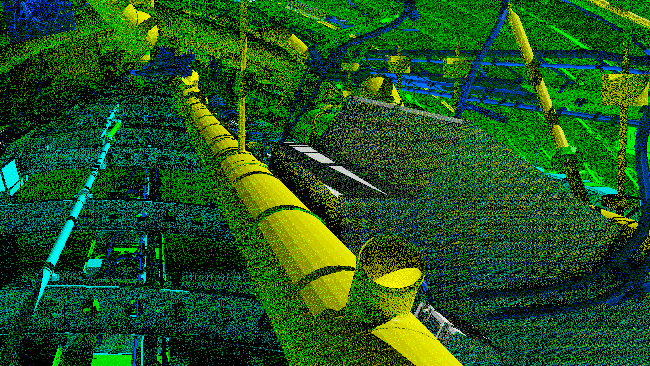 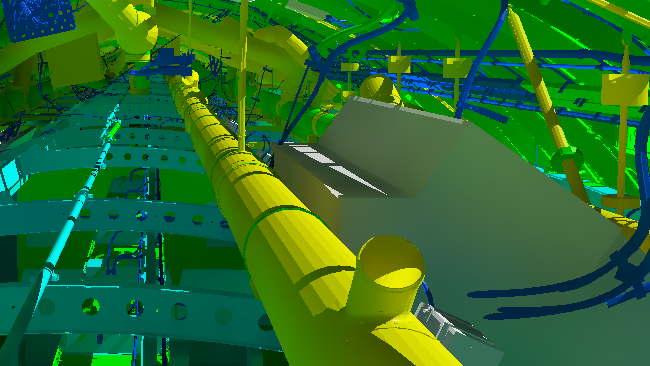 Results
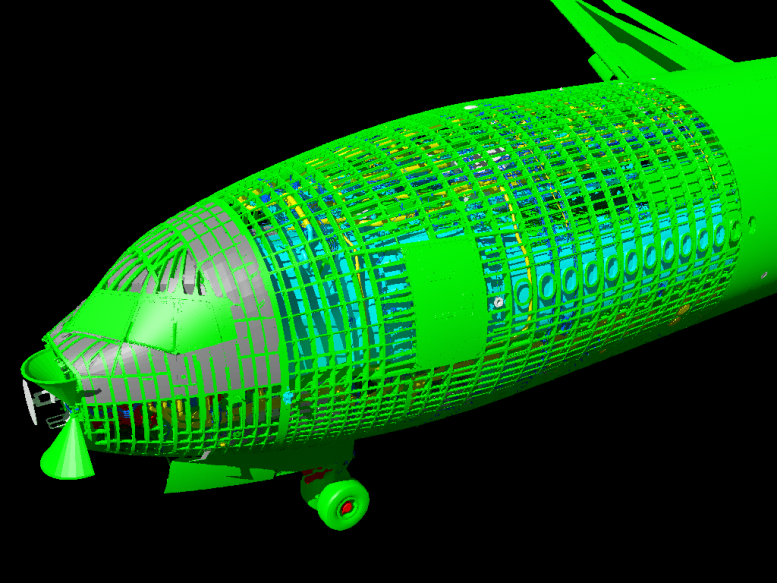 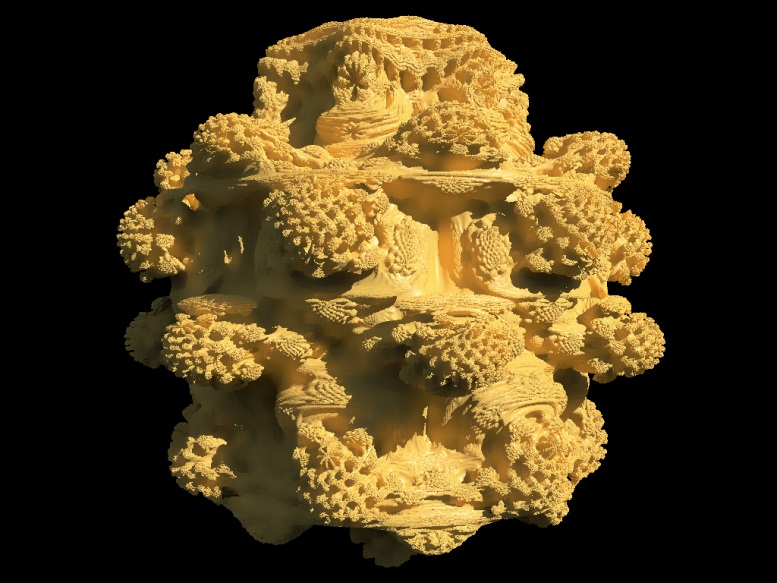 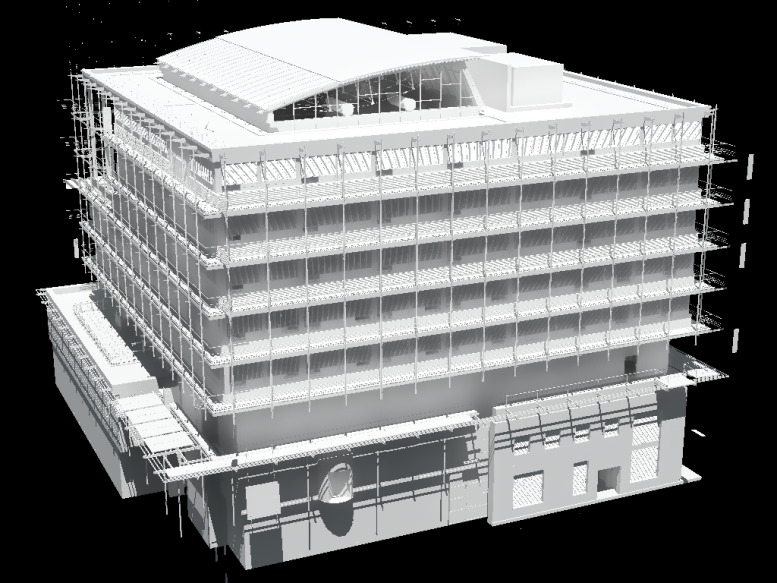 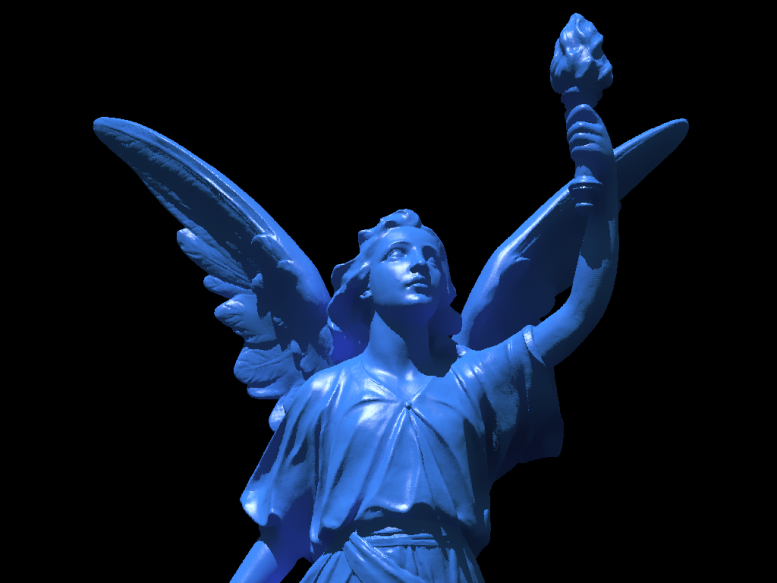 Results
Frames per second
Core i7-2600, 8 GB RAM, 1024x768, 3 pixels of error
Video: Boeing 777 (31 GB)
Core i7-3770, 8 GB RAM, SSD, 1280x720, 1.5 pixels of error
Scalability
Render time (ms)
Mandelbulb
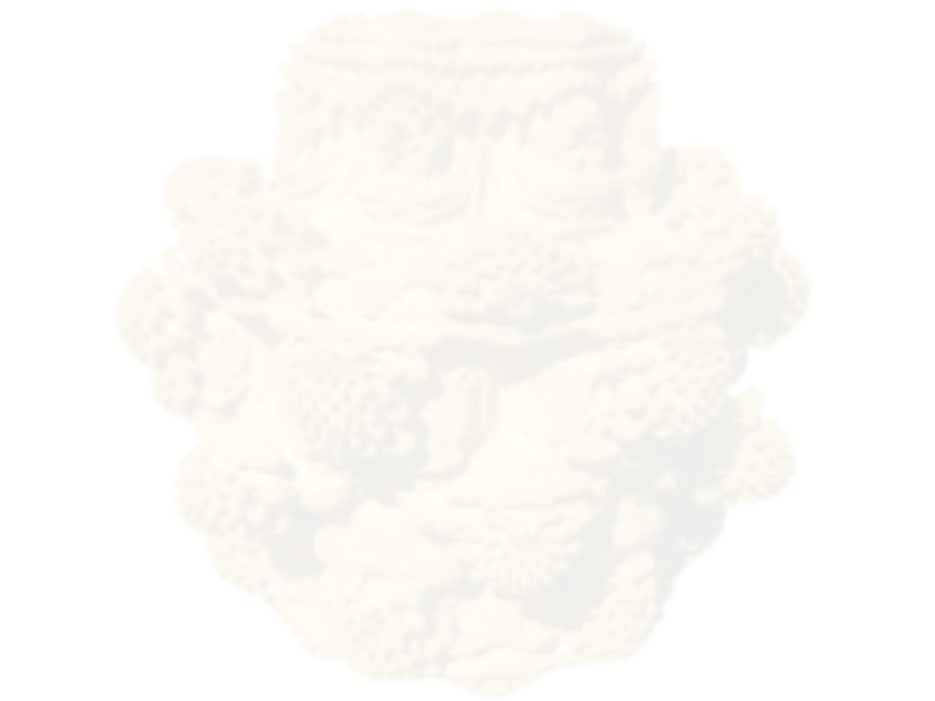 LOD quality: pixels of error (PoE)
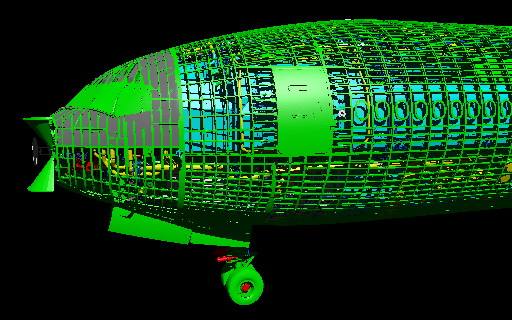 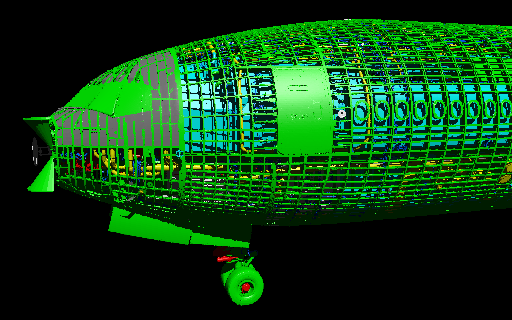 0 PoE (reference)
1 PoE
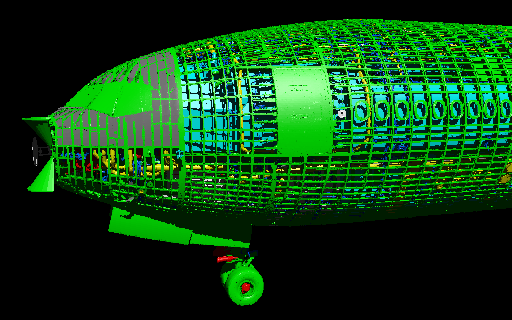 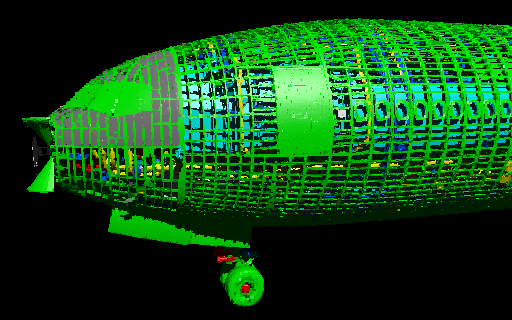 16 PoE
3 PoE
LOD quality: 0 PoE (reference)
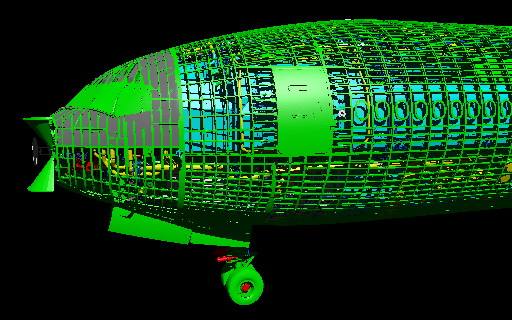 LOD quality: 1 PoE
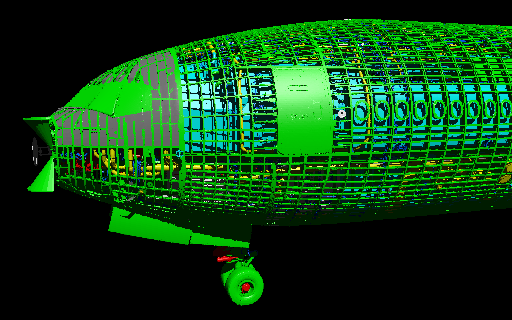 LOD quality: 3 PoE
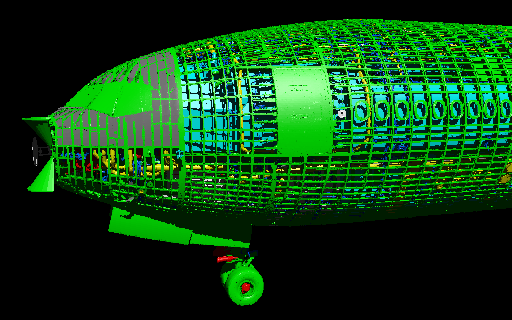 LOD quality: 16 PoE
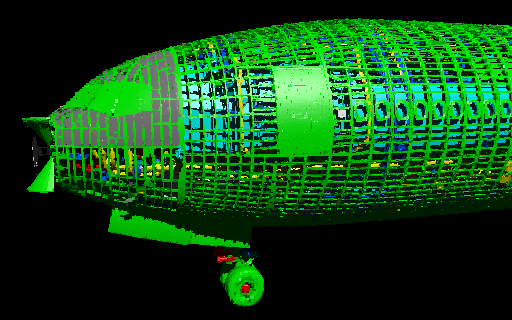 LOD quality: 0.25 PoE, 4x anti-aliasing
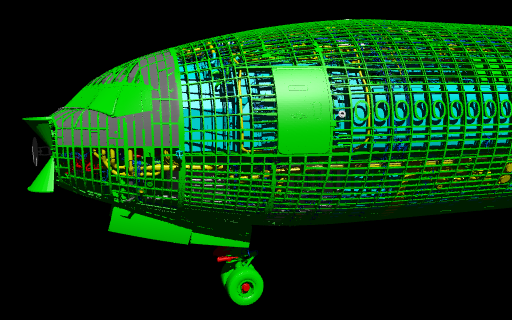 Loading speed
Core i7-3770, 8 GB RAM, SSD, 1280x720, 1 pixel of error
Conclusions
Advantages
Support for complex, CAD-like scenes
Smooth exploration, zero startup time
Shadows, global illumination
Compressed data structure

Limitations
LOD artifacts
Reflection, refraction not supported
Future work
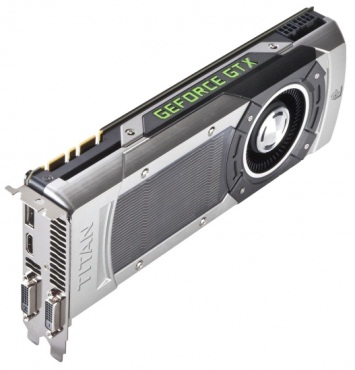 Adapt to accelerator cards
GPU
MIC (Xeon Phi)
Much better performance
Limited memory: up to 8 GB!

Optimize for incoherent rays  BVH?
Higher quality LOD  transparent voxels?
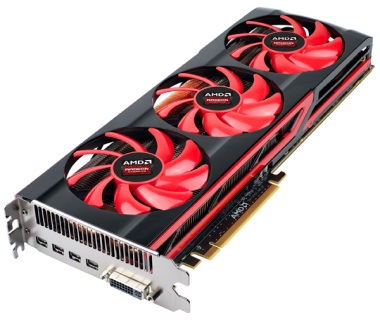 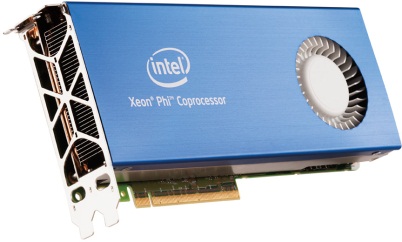 Thank you!